Бюджет Балко-Грузскогосельского поселения Егорлыкского районана 2021 год и на плановый период 2022 и 20213годов!
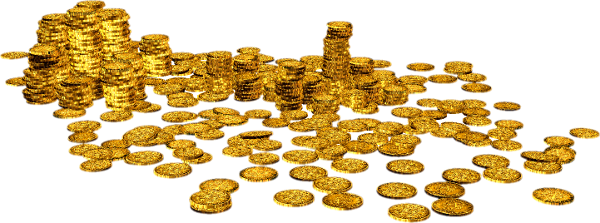 Бюджетном послании Президента Российской Федерации
Прогнозе социально-экономического развития Балко-Грузского сельского поселения
Составление бюджета основывается на:
Муниципальных программах Балко-Грузского сельского поселения
Основных направлениях бюджетной политики и основных направлений налоговой политики
Основные характеристики бюджета тыс. рублей 
на 2021 год и плановый период 2022 и 2023 годов.
Структура доходов
 на 2021г
СТРУКТУРА НАЛОГОВЫХ ДОХОДОВ БЮДЖЕТА
СТРУКТУРА НЕНАЛОГОВЫХ ДОХОДОВ БЮДЖЕТА
РАСХОДЫ ПО РАЗДЕЛАМ 
БЮДЖЕТНОЙ КЛАССИФИКАЦИИ
КУЛЬТУРА, КИНЕМАТОГРАФИЯ.
Основными направлениями расходов в области культуры является финансовое обеспечение выполнения муниципального задания.
МБУК БГСП
 «Луначарский СДК»
3793,4 тыс. руб.
Субвенции предоставленные бюджету Балко-Грузского сельского поселения из областного бюджета.